小蜗牛
14
一年级上册
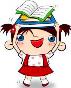 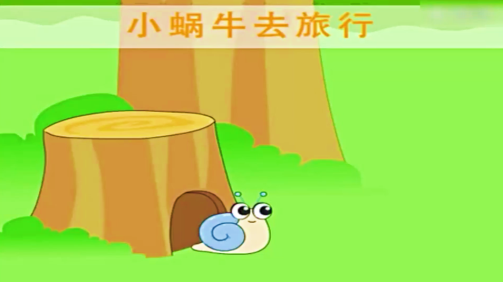 新课导入
wō niú
蜗牛
软体动物，有甲壳，颜色多样化，头上有两对触角。喜欢生活在潮湿的地方，在寒冷的地方会冬眠。蜗牛身上有唾涎，能制服蜈蚣、蝎子。
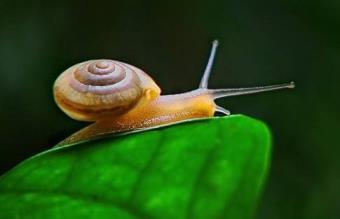 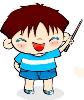 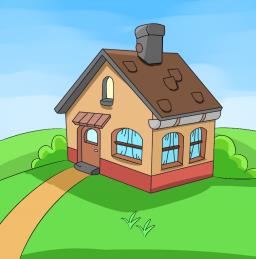 zhù
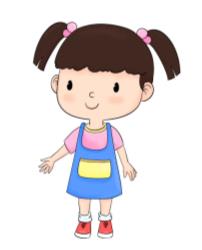 hái
住
孩
我会认
wán
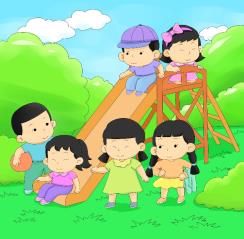 bɑ
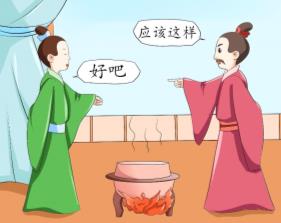 玩
吧
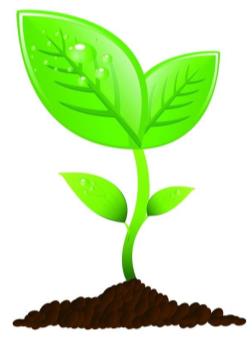 fā
yá
芽
发
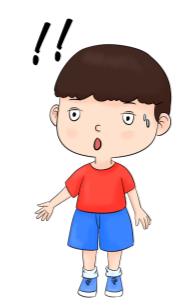 pá
yɑ
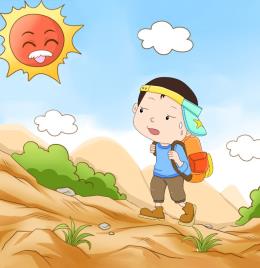 爬
呀
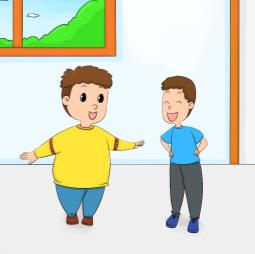 jiǔ
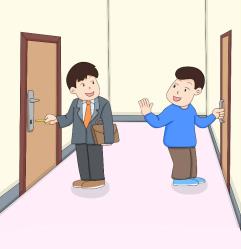 huí
久
回
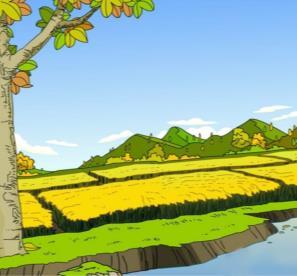 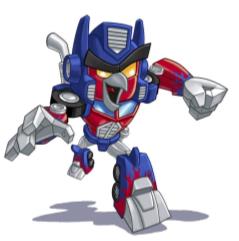 quán
biàn
全
变
送蜗牛回家
biàn
jiǔ
bɑ
yá
quán
wán
fā
huí
pá
yɑ
hái
zhù
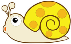 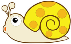 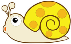 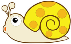 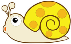 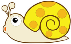 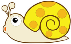 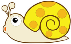 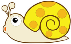 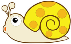 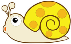 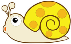 变
全
回
吧
呀
孩
玩
住
爬
发
久
芽
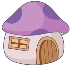 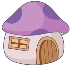 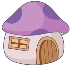 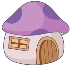 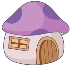 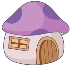 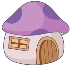 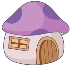 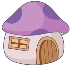 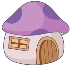 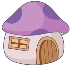 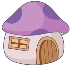 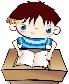 duì
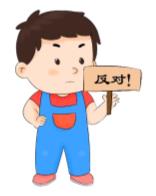 我会写
又
部首：
笔顺：
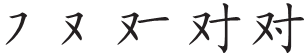 对手  反对  对比
组词：
mā
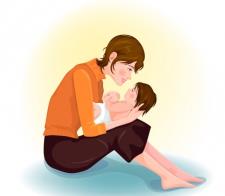 女
部首：
笔顺：
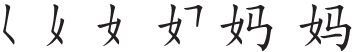 组词：
妈妈  姨妈  姑妈
quán
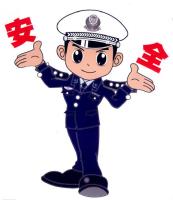 人
部首：
笔顺：
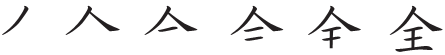 组词：
安全  全家  完全
huí
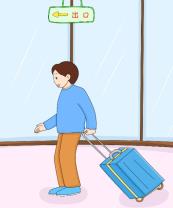 囗
部首：
笔顺：
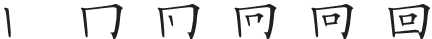 组词：
回家  回收  回报
◇反义词
◇近义词
许多——很多
好久——很久
许多——很少
好久——不久
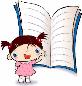 认真朗读课文，对照课文中的图画，标注段落。
妙解课文
zhù
蜗牛一家住在小树林旁边。
①
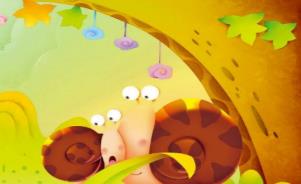 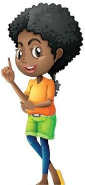 交代蜗牛家的地址
在蜗牛妈妈的指引下，小蜗牛到树林里去了几次？每次看到了什么景象呢？
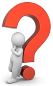 春天来了，蜗牛妈妈对小蜗牛说：“好孩子，到小树林里去玩吧，小树发芽了。”
②
hái
wán
fā
bɑ
在春天的时候，小蜗牛第一次去树林里了。
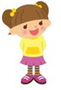 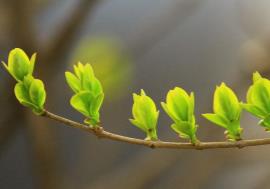 小蜗牛爬呀，爬呀，好久才爬回来。它说：“妈妈，小树长满了叶子，碧绿碧绿的，地上还长着许多草莓呢。”
yɑ
pá
huí
jiǔ
③
mǎn
bì
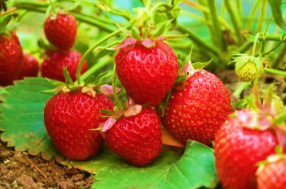 说明小蜗牛夏天才回来
夏天——小树长满了叶子，地上长着许多草莓
春天——小树发芽
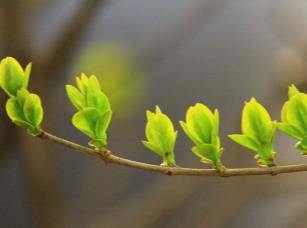 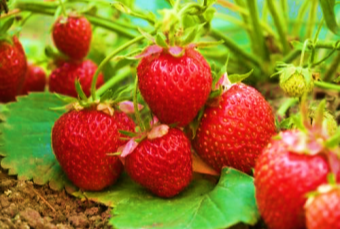 ò
yǐ
jīnɡ
蜗牛妈妈说：“哦，已经夏天了！快去摘几颗草莓回来。”
④
zhāi
kē
在夏天的时候，小蜗牛第二次去树林。
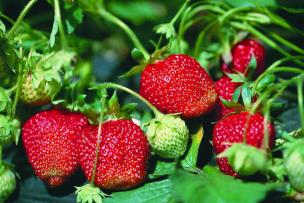 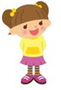 小蜗牛爬呀，爬呀，好久才爬回来。它说：“妈妈，草莓没有了，地上长着蘑菇，树叶全变黄了。”
⑤
quán
biàn
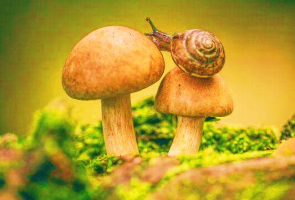 说明小蜗牛秋天才回来
秋天——草莓没有了，地上长着蘑菇，树叶全变黄了
夏天——小树长满了叶子，地上长着许多草莓
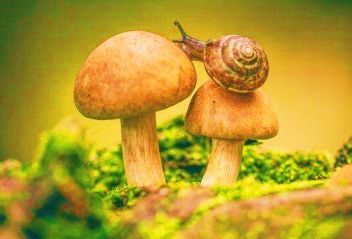 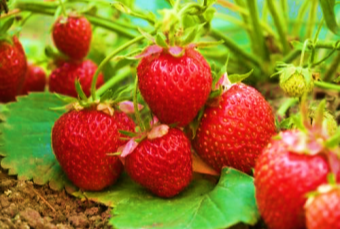 蜗牛妈妈说：“哦，已经是秋天了！快去采几个蘑菇回来。”
⑥
在秋天的时候，小蜗牛第三次去树林。
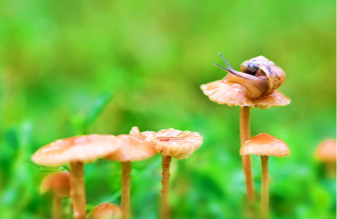 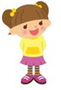 小蜗牛爬呀，爬呀，好久才爬回来。它说：“妈妈，蘑菇没有了，地上盖着雪，树叶全掉了。”
⑦
ɡài
diào
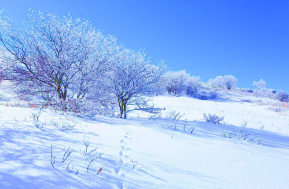 说明小蜗牛冬天才回来
dāi
蜗牛妈妈说：“哦，已经冬天了！你就待在家里过冬吧。”
⑧
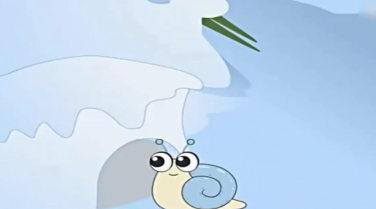 体现了蜗牛妈妈的慈爱
秋天——草莓没有了，地上长着蘑菇，树叶全变黄了
冬天——蘑菇没有了，地上盖着雪，树叶全掉了
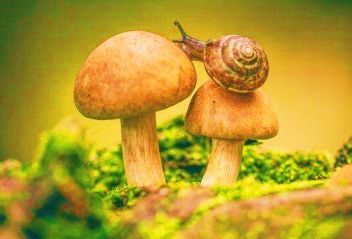 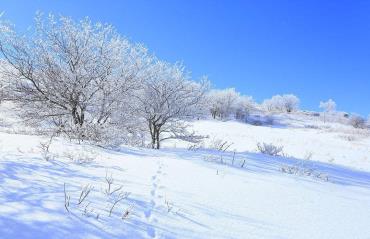 思
考
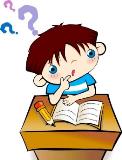 为什么小蜗牛每次去树林里看到的景象与妈妈所说的景象不一样呢？
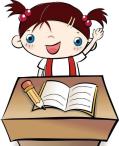 因为小蜗牛爬行的速度太慢了。
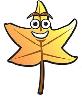 主旨归纳
本文是一篇童话故事，以一只可爱的小蜗牛和它慈爱的妈妈之间有趣的对话呈现故事情节。小蜗牛在妈妈的提示下去树林玩，由于爬得慢，总是错过原来的季节，看到了下一个季节的风景。课文借助小蜗牛先后三次去树林里的故事，帮助学生了解四季的不同特点以及蜗牛爬得慢的特点。
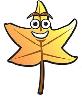 层次梳理
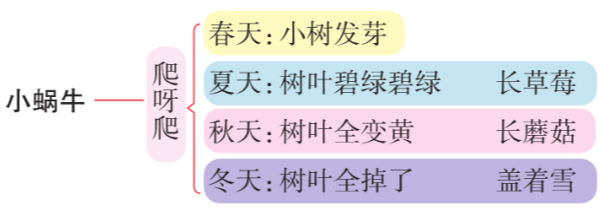 四季变化大
蜗牛爬得慢
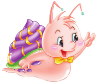 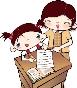 默写本课生字词。
课后作业
对照图画，认真朗读课文。
结束语：四季的景色各不相同，让我们擦亮眼睛，去发现大自然的美丽吧！